Software Engineering for Internet Applications
HTML5
ADF
1
9/29/2015
HTML5
the latest and most enhanced version of HTML
comes with new tags, features and APIs
incorporates features like video playback and drag-and-drop that have been previously dependent on third-party browser plug-ins
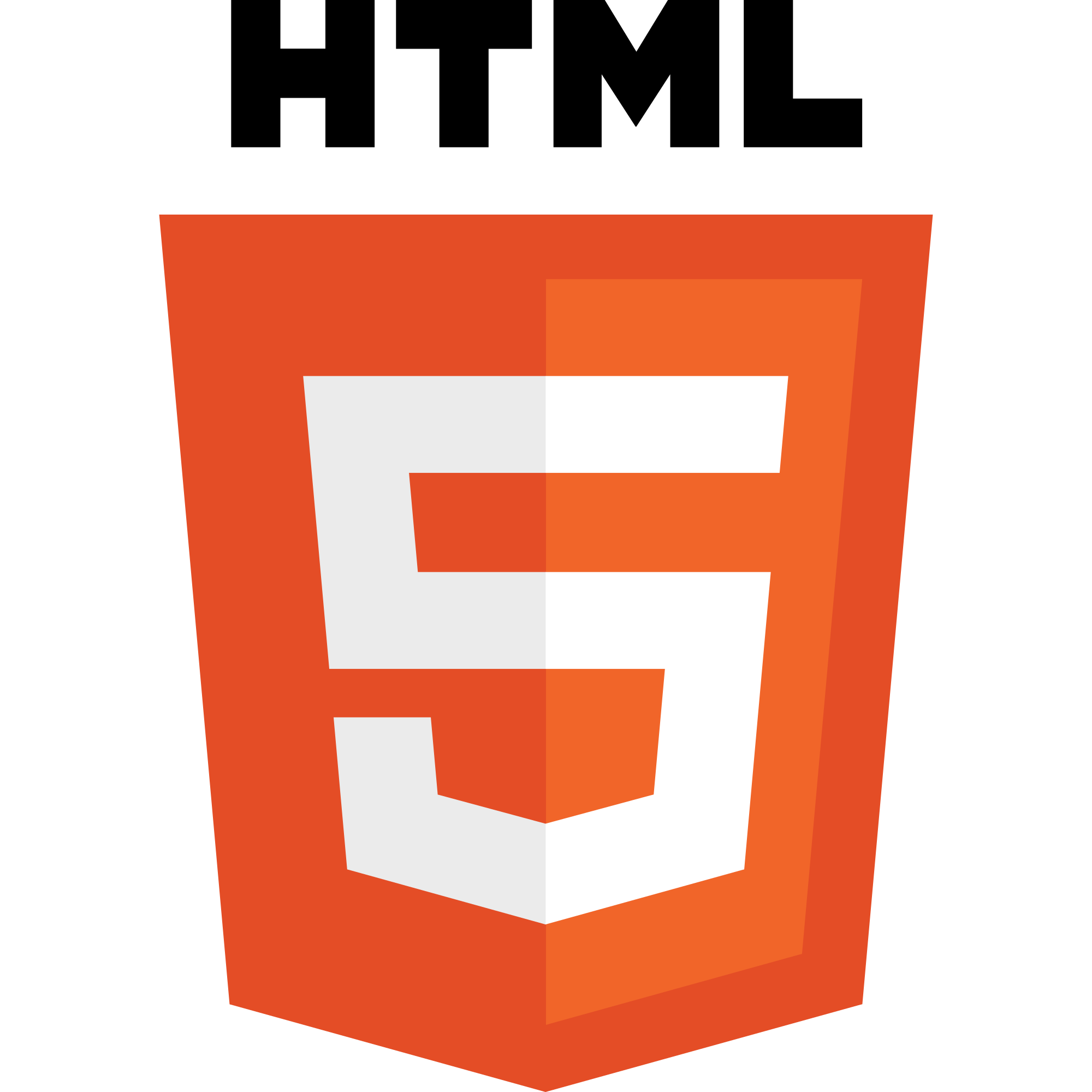 2
9/29/2015
HTML5 Document structure
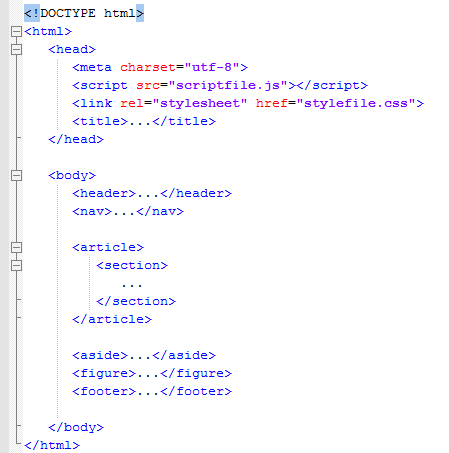 section 
represents a generic document or application section. It can be used together with h1-h6 to indicate the document structure.
article 
represents an independent piece of content of a document, such as a blog entry or newspaper article.
aside 
represents a piece of content that is only slightly related to the rest of the page.
header
represents the header of a section.
footer
represents a footer for a section and can contain information about the author, copyright information, etc.
nav 
represents a section of the document intended for navigation.
dialog 
can be used to mark up a conversation.
figure 
used to associate a caption together with some embedded content, such as a graphic or video
3
9/29/2015
HTML5 Document structure
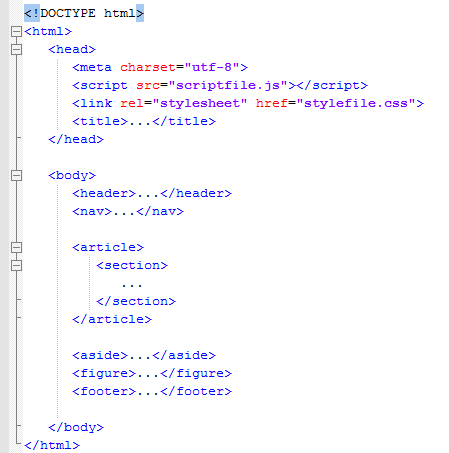 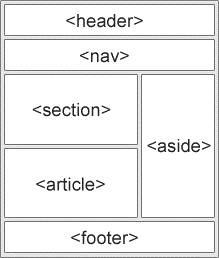 4
9/29/2015
<nav> tag
Represents a major navigation block. 
It groups links to other pages or to parts of the current page. 
<nav> does not have to be used in every place you can find links. 
For instance, footers often contains links to terms of service, copyright page and such, the <footer> element would be sufficient in that case
<nav>
	<ul>
	<li> <a href="#">Name</a></li>
	<li> <a href="#">Current Events</a></li>
	<li> <a href="#">Contact Us</a></li>
	</ul>
</nav>
5
9/29/2015
<article> tag
Use article for content that we think it can be distributable. 
Just like news or blog entry can we can share in RSS feed
<article itemscope itemtype="http://schema.org/BlogPosting">
	<header>
		<h1 itemprop="headline">The Very First Rule of Life</h1>
		<p><time itemprop="datePublished" datetime="2009-10-09"></time></p>
		<link itemprop="url" href="?comments=0">
	</header>
	
	<p> If there's a microphone anywhere near you, assume it's hot and 		
			sending whatever you're saying to the world. Seriously.</p>
	<p>...</p>
	
	<footer>
		<a itemprop="discussionUrl" href="?comments=1">Show comments...</a>
	</footer>
</article>
6
9/29/2015
<aside> tag
a section that somehow related to main content, but it can be separate from that content
<article>
	<p>He later joined a large company, continuing on the same work.
	<q>I love my job. People ask me what I do for fun when I'm not at
	work. But I'm paid to do my hobby, so I never know what to
	answer. Some people wonder what they would do if they didn't have to
	work... but I know what I would do, because I was unemployed for a
	year, and I filled that time doing exactly what I do now.</q></p>
	<aside>
		 <q> People ask me what I do for fun when I'm not at work. But I'm
		 paid to do my hobby, so I never know what to answer. </q>
	</aside>
	<p>Of course his work — or should that be hobby? —
	isn't his only passion. He also enjoys other pleasures.</p>
</article>
7
9/29/2015
Designing web page with HTML5
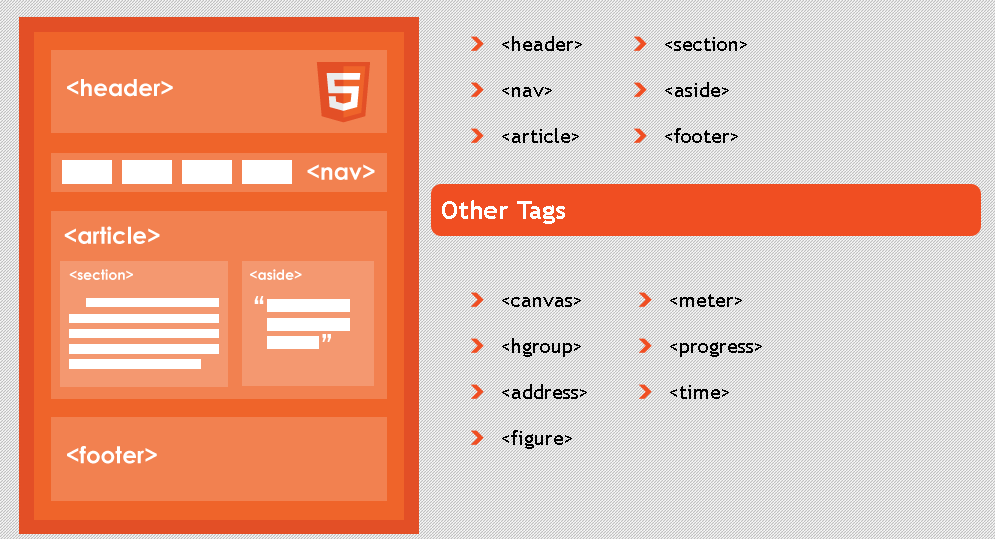 8
9/29/2015
Designing web page with HTML5
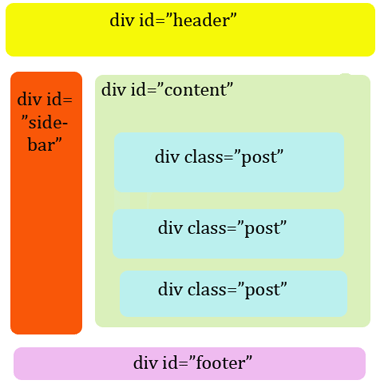 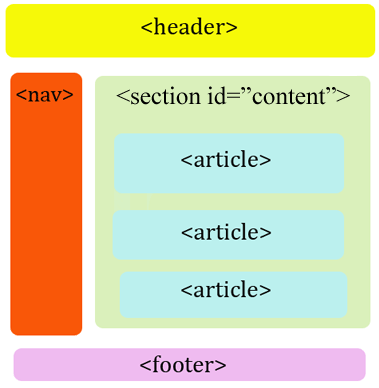 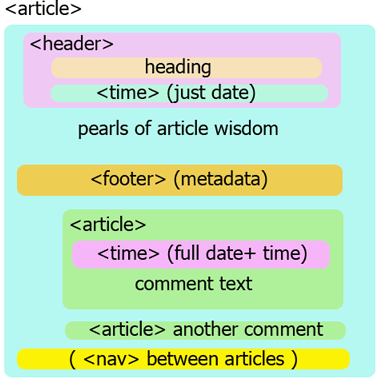 9
9/29/2015
HTML5 Example
<style>
 	body {font-family: Verdana, sans-serif; font-size:0.8em;}
 	header, nav, section, article, footer {
  		border:1px solid grey; margin:5px; padding:8px;
 	}
 	nav ul {margin:0; padding:0;}
 	nav ul li {display:inline; margin:5px;}
 	myNewStyle {
      display: block;
      background-color: #ddd;
      padding: 50px;
      font-size: 30px;
  	} 
</style>
10
9/29/2015
HTML5 Example
<!DOCTYPE html>
<html lang="en">
<head>
<title>HTML5</title>
<meta charset="utf-8">

</head>
 <body>
  <header>
   <h1>HTML5 Skeleton</h1>
  </header>

  <nav>
  <ul>
    <li><a href="">Menu 1</a></li>
    <li><a href="">Menu 2</a></li>
    <li><a href="">Menu 3</a></li>
  </ul>
  </nav>
11
9/29/2015
HTML5 Example
<section>
   <h2>Section Title</h2>
   <article>
    <h2>article 1</h2>
    <p>Lorem ipsum dolor sit amet, consectetur adipiscing elit, sed do eiusmod tempor incididunt ut labore et dolore magna aliqua.</p>
   </article>

   <article>
    <h2>article 2</h2>
    <p> Ut enim ad minim veniam, quis nostrud exercitation ullamco laboris nisi ut aliquip ex ea commodo consequat.</p>
   </article>

   <article>
    <h2>article 3</h2>
    <myNewStyle> Lorem ipsum dolor sit amet.</myNewStyle>
   </article>
  </section>
12
9/29/2015
HTML5 Example
<footer>
   <p>&copy; 2015 Tel-U. All rights reserved.</p>
  </footer>

 </body>
</html>
13
9/29/2015
14
9/29/2015
HTML5 - Web Forms 2.0
an extension to the forms features found in HTML4. 
provide a greater degree of semantic mark-up and remove a great deal of the need for tedious scripting and styling that was required in HTML4
15
9/29/2015
Web Forms 2.0 - <input>
datetime
A date and time (year, month, day, hour, minute, second, fractions of a second) encoded according to ISO 8601 with the time zone set to UTC.
datetime-local 
A date and time (year, month, day, hour, minute, second, fractions of a second) encoded according to ISO 8601, with no time zone information.
date 
A date (year, month, day) encoded according to ISO 8601.
month 
A date consisting of a year and a month encoded according to ISO 8601.
week 	
A date consisting of a year and a week number encoded according to ISO 8601.
16
9/29/2015
Web Forms 2.0 - <input>
time 
A time (hour, minute, seconds, fractional seconds) encoded according to ISO 8601.
number 
This accepts only numerical value. The step attribute specifies the precision, defaulting to 1.
range 
The range type is used for input fields that should contain a value from a range of numbers.
email 
This accepts only email value.
url 
This accepts only URL value.
17
9/29/2015
Web Forms 2.0 - <output>
HTML5 introduced a new element <output> which is used to represent the result of different types of output, such as output written by a script.
<script type="text/javascript">
      function showResult()
      {
         x = document.forms["myform"]["newinput"].value;
         document.forms["myform"]["result"].value=x;
      }
   </script>
<!DOCTYPE HTML>
<html>
<head>
</head>
   <body>
      <form action="" method="get" name="myform">
         Enter a value : <input type="text" name="newinput" />
         <input type="button" value="Result"  onclick="showResult();" />
         <output name="result"></output>
      </form>		
   </body>	
</html>
18
9/29/2015
Web Forms 2.0 - <input>
Placeholder attribute
provides a hint to the user of what can be entered in the field. 
autofocus attribute
automatically focus one particular form field at the time of document load
required attribute
client side validations
Figure, figcaption, canvas, svg
19
9/29/2015
HTML5 – Scalable Vector Graphics
<!DOCTYPE html>
<html>
   <head>   
      <title>SVG</title>
      <meta charset="utf-8" />      
   </head>
   <body>   
	<svg width="400" height="180">
	  <rect x="50" y="20" rx="20" ry="20" width="150" height="150"
	  style="fill:red;stroke:black;stroke-width:5;opacity:0.5" />
	</svg>
   </body>
</html>
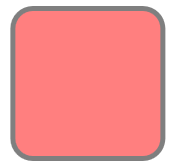 20
9/29/2015
HTML5 - MathML
<!doctype html>
<html>
   <head>
      <meta charset="UTF-8">
      <title>Pythagorean theorem</title>
   </head>
	
   <body>	
      <math xmlns="http://www.w3.org/1998/Math/MathML">		
         <mrow>
            <msup><mi>a</mi><mn>2</mn></msup>
            <mo>+</mo>				
            <msup><mi>b</mi><mn>2</mn></msup>
            <mo>=</mo>				
            <msup><mi>c</mi><mn>2</mn></msup>
         </mrow>			
      </math>		
   </body>
</html>
a2 + b2 = c2
21
9/29/2015
HTML5 – Web Storage
storing structured data on the client side and to overcome following drawbacks
Session Storage
designed for scenarios where the user is carrying out a single transaction, but could be carrying out multiple transactions in different windows at the same time.
Local Storage
designed for storage that spans multiple windows, and lasts beyond the current session. In particular, Web applications may wish to store megabytes of user data, such as entire user-authored documents or a user's mailbox, on the client side for performance reasons.
To clear a local storage setting you would need to call localStorage.remove('key'); where 'key' is the key of the value you want to remove. If you want to clear all settings, you need to call localStorage.clear() method.
22
9/29/2015
HTML5 – Session Storage
<!DOCTYPE HTML>
<html>
	<body>
	<script type="text/javascript">
		if( sessionStorage.hits ){
			sessionStorage.hits = Number(sessionStorage.hits) +1;
		}else{
			sessionStorage.hits = 1;
		}
		document.write("Total Hits :" + sessionStorage.hits );
	</script>

	<p>Refresh the page to increase number of hits.</p>
	<p>Close the window and open it again and check the result.</p>

	</body>
</html>
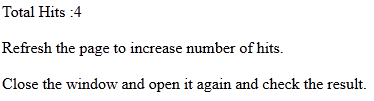 23
9/29/2015
HTML5 - Audio & Video
<!DOCTYPE HTML>
<html>
   <body>      
      <video  width="300" height="200" controls autoplay>
         <source src="some video.ogg" type="video/ogg" />
         <source src="some video.mp4" type="video/mp4" />
         Your browser does not support the video element.
      </video>
	  
	  <iframe width="420" height="315"
		 src="http://www.youtube.com/embed/ZWkXmLfdmZA?autoplay=1">
	  </iframe> 
	  
      <audio controls autoplay>
         <source src="some audio.ogg" type="audio/ogg" />
         <source src="some audio.wav" type="audio/wav" />
         Your browser does not support the audio element.
      </audio>
   </body>
</html>
24
9/29/2015
HTML5 - Geolocation
share your location with your favorite web sites
var geolocation = navigator.geolocation;
function getLocation() {
	var geolocation = navigator.geolocation;
	geolocation.getCurrentPosition(showLocation, errorHandler);
}
25
9/29/2015
<script>
	var x = document.getElementById("position");
	function getLocation() {
		if (navigator.geolocation) {
			navigator.geolocation.getCurrentPosition(showPosition);
		} else { 
			x.innerHTML = "Geolocation is not supported by this browser.";}
	}
	function showPosition(position) {
		document.getElementById("position")
		.innerHTML = "Latitude: " + position.coords.latitude + 
		"<br>Longitude: " + position.coords.longitude;	}
</script>
<!DOCTYPE html>
<html>
<body>
	<p>Click the button to get your coordinates.</p>
	<button onclick="getLocation()">Try It</button>
	<p id="position"></p>
</body>
</html>
26
9/29/2015
<script>

function getLocation() {
	if (navigator.geolocation) {
		navigator.geolocation.getCurrentPosition(showPosition, showError);
	} else {
		x.innerHTML = "Geolocation is not supported by this browser.";
	}
}

function showPosition(position) {
	var latlon = position.coords.latitude + "," + position.coords.longitude;
	var img_url = "http://maps.googleapis.com/maps/api/staticmap?center="
		+latlon+"&zoom=14&size=400x300&sensor=false";
		document.getElementById("position")
		.innerHTML = "<img src='"+img_url+"'>";
	}

</script>
27
9/29/2015
HTML5 - Drag & drop
Drag and Drop Events
dragstart
dragenter
dragover
dragleave
drag
drop
dragend
The DataTransfer Object
dataTransfer.dropEffect [ = value ]
dataTransfer.effectAllowed [ = value ]
dataTransfer.types
 dataTransfer.clearData( [ format ] )
dataTransfer.setData(format, data)
data = dataTransfer.getData(format)
dataTransfer.files
dataTransfer.setDragImage(element, x, y)
dataTransfer.addElement(element)
28
9/29/2015
HTML5 - Drag & drop
<style>
	#div1 {width:350px;height:70px;padding:10px;border:1px solid #aaaaaa;}
</style>
<script>
	function allowDrop(ev) {
		ev.preventDefault();
	}
	function drag(ev) {
		ev.dataTransfer.setData("text", ev.target.id);
	}
	function drop(ev) {
		ev.preventDefault();
		var data = ev.dataTransfer.getData("text");
		ev.target.appendChild(document.getElementById(data));
	}
</script>
29
9/29/2015
HTML5 - Drag & drop
<!DOCTYPE HTML>
<html>
<body>
	<p>Drag the image into the rectangle:</p>
	<div id="div1" ondrop="drop(event)" ondragover="allowDrop(event)"></div>
	<br>

	<div id="div1" ondrop="drop(event)" ondragover="allowDrop(event)"></div>
	<br>

	<img id="drag1" src="someimage.gif" draggable="true" ondragstart="drag(event)" width="336" height="69">

</body>
</html>
30
9/29/2015
31
9/29/2015